Консультация на тему:
«Формы и методы работы с детьми по формированию представлений о труде взрослых»
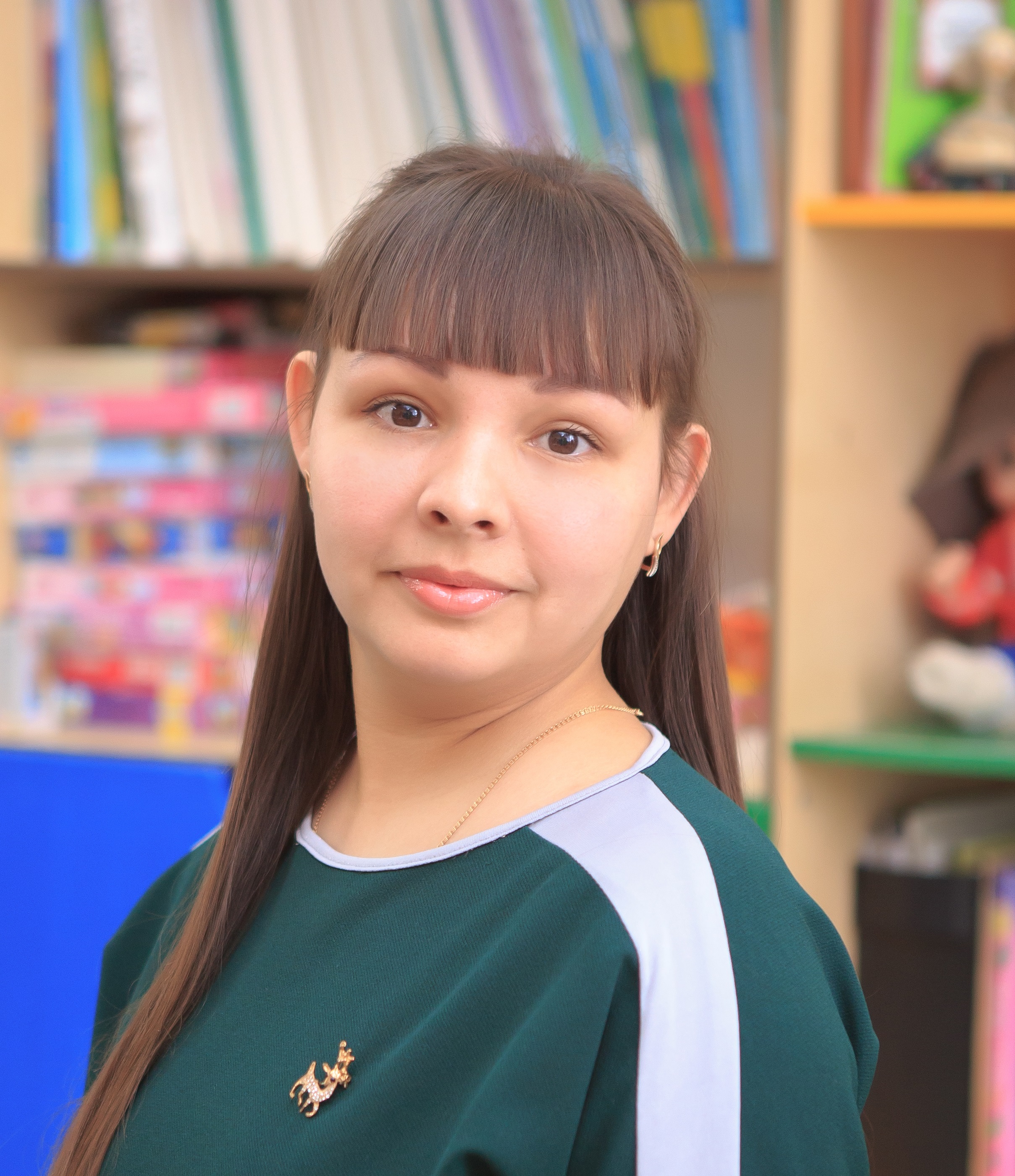 Составитель: 
Верховых С.В.
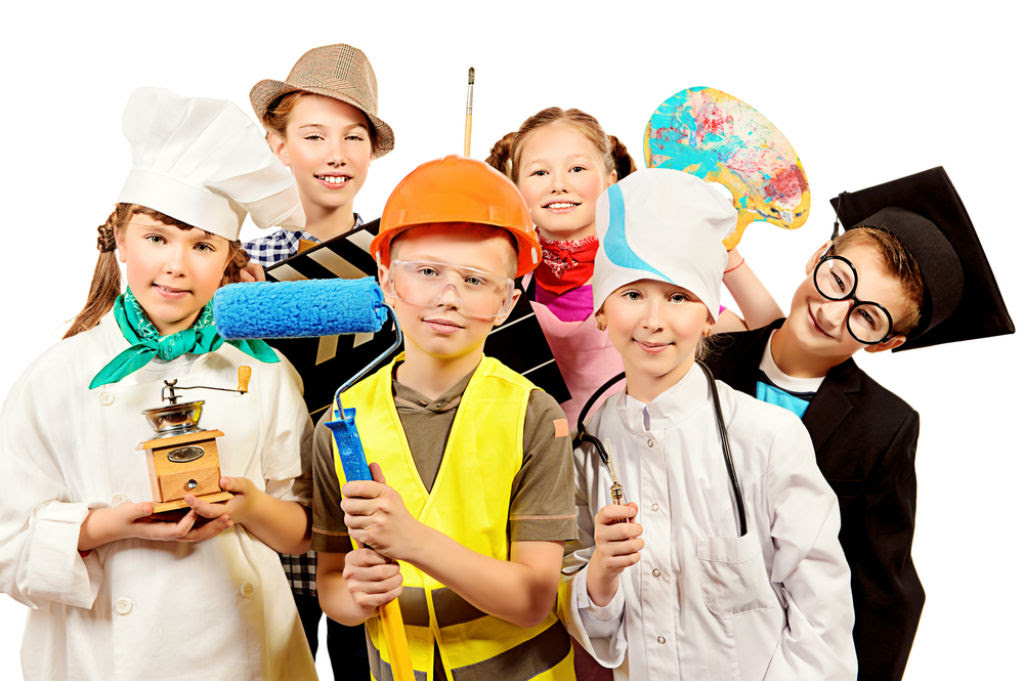 Ранняя (детская) профориентация 
проводится заблаговременно, когда до непосредственного выбора профессии остается еще много лет. Преимущественно она носит информационный характер (общее знакомство с миром профессий), а также не исключает совместного обсуждения мечты и опыта ребенка, приобретенного им в каких-то видах трудовой деятельности.
Что необходимо знать дошкольнику о профессиях?
Условия труда
Качества личности
Название профессии
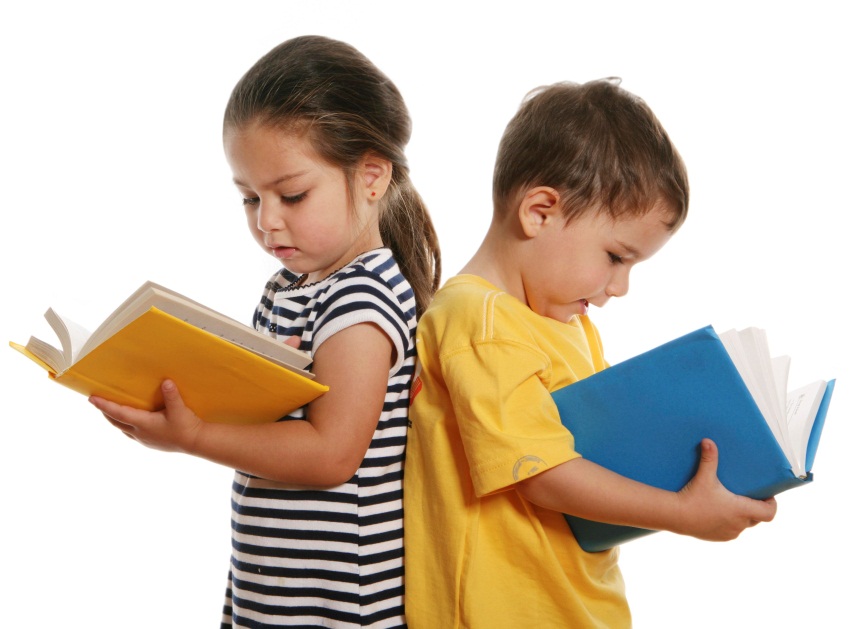 Место работы
Трудовые операции
Инструменты для работы
Результаты труда
Традиционные методы и формы
СЛОВЕСНЫЕ
ПРАКТИЧЕСКИЕ
ИГРОВЫЕ
НАГЛЯДНЫЕ
беседы;
 чтение худож-ой литературы
- эксперименты с различными материалами;
- опыт хозяйственно-бытового труда
- дидактические;
- режиссерские; 
- сюжетно-ролевые игры
- наблюдения; 
- экскурсии; 
- рассматривание иллюстраций; 
- гость группы
Словесные методы
Беседы, чтение художественной литературы
Беседы, чтение художественной литературы
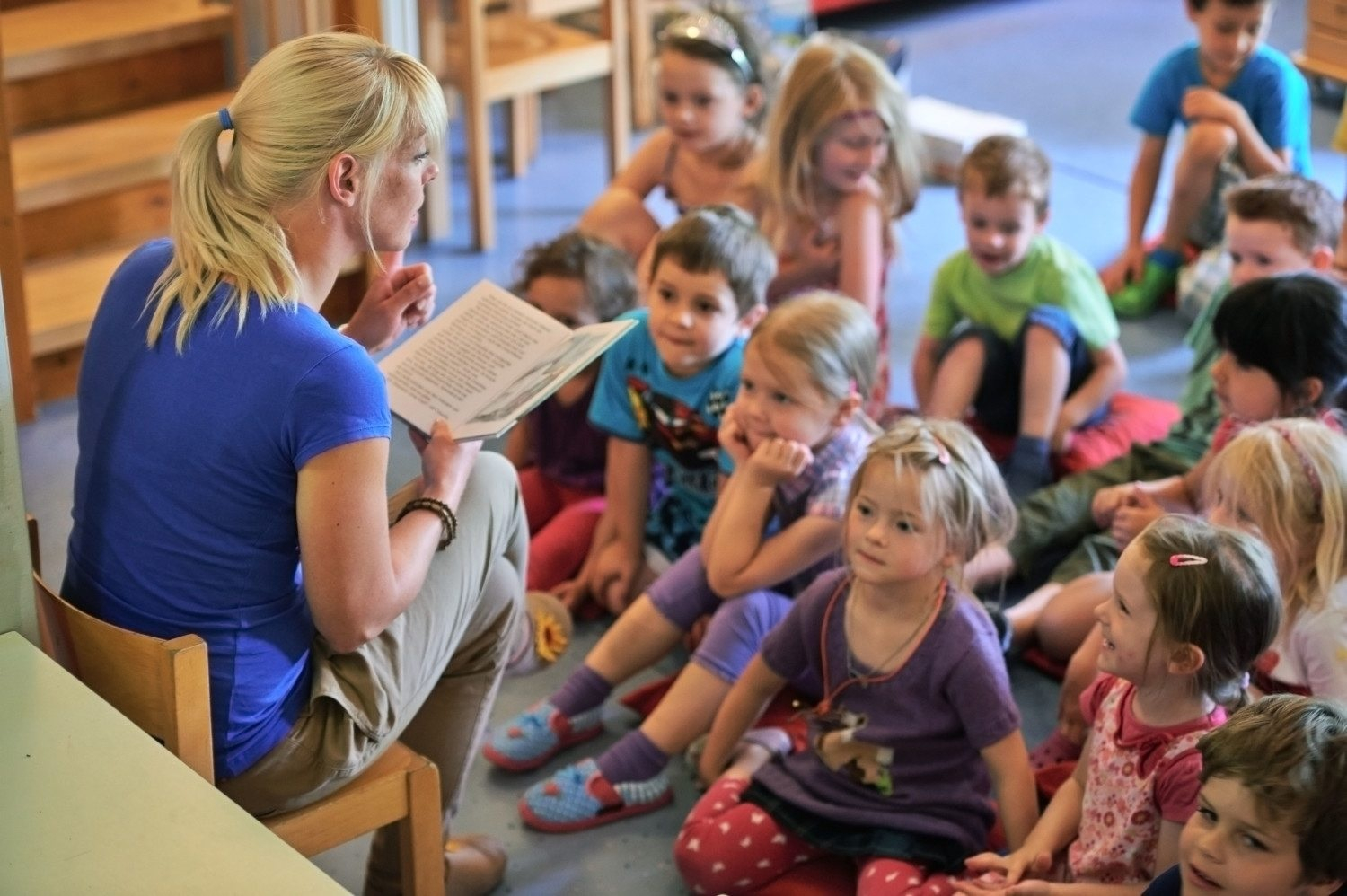 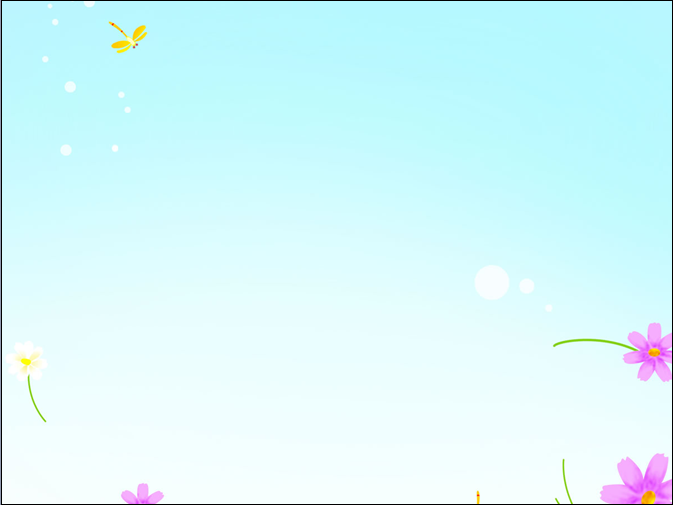 Наглядные методы
Наблюдения, экскурсии, рассматривание иллюстраций, гость группы
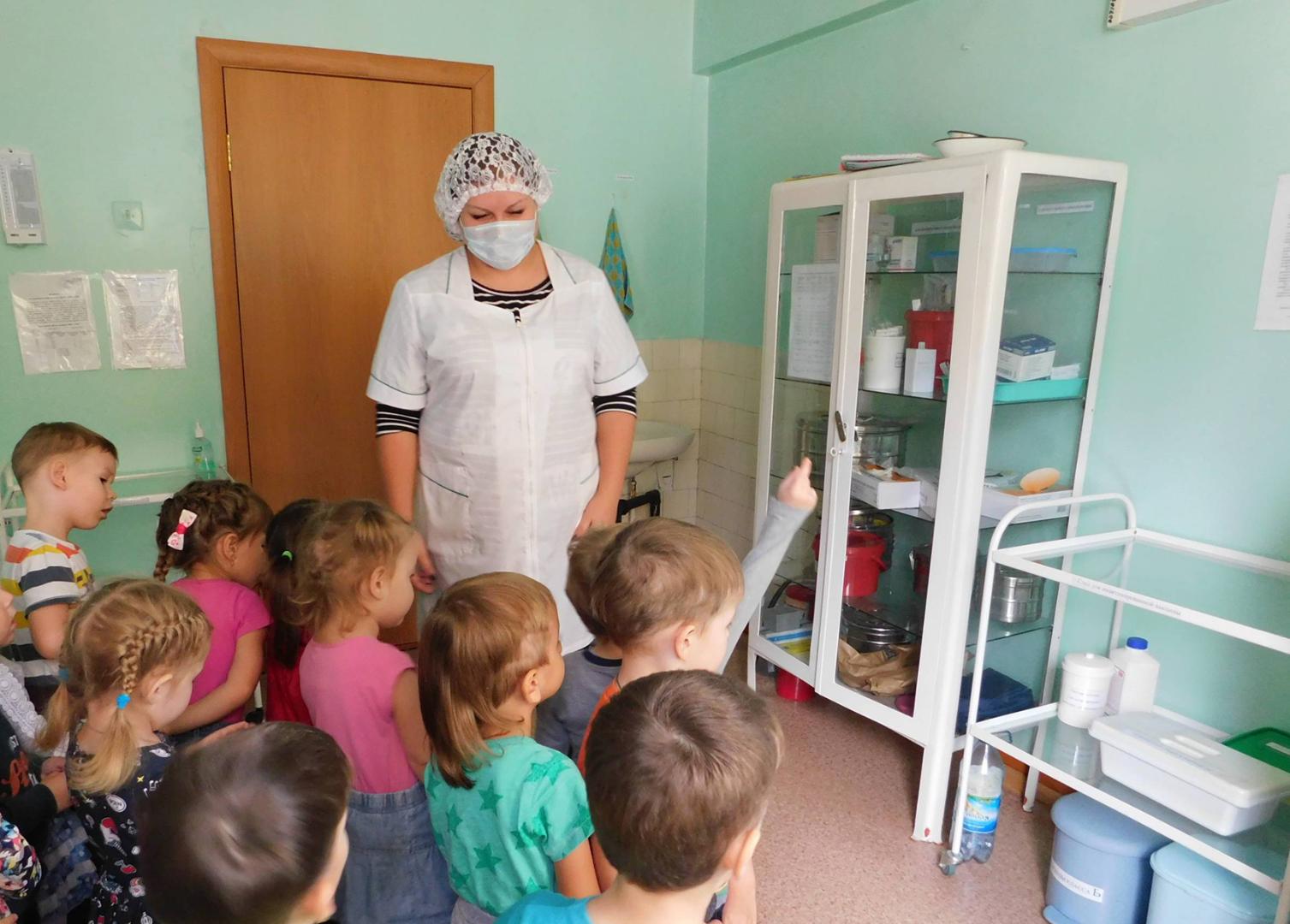 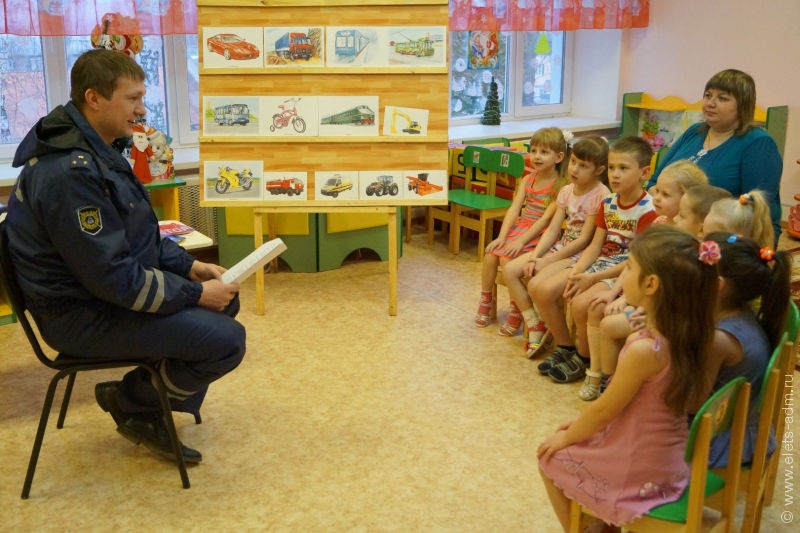 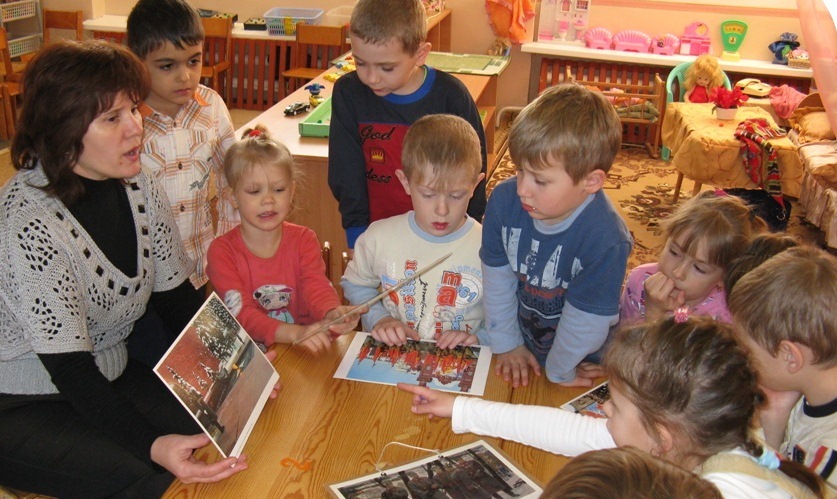 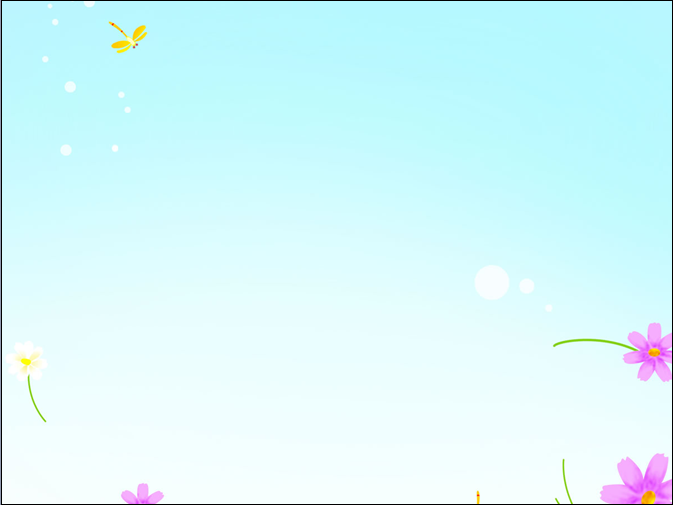 Практические методы
Эксперименты, опыт хозяйственно-бытового труда
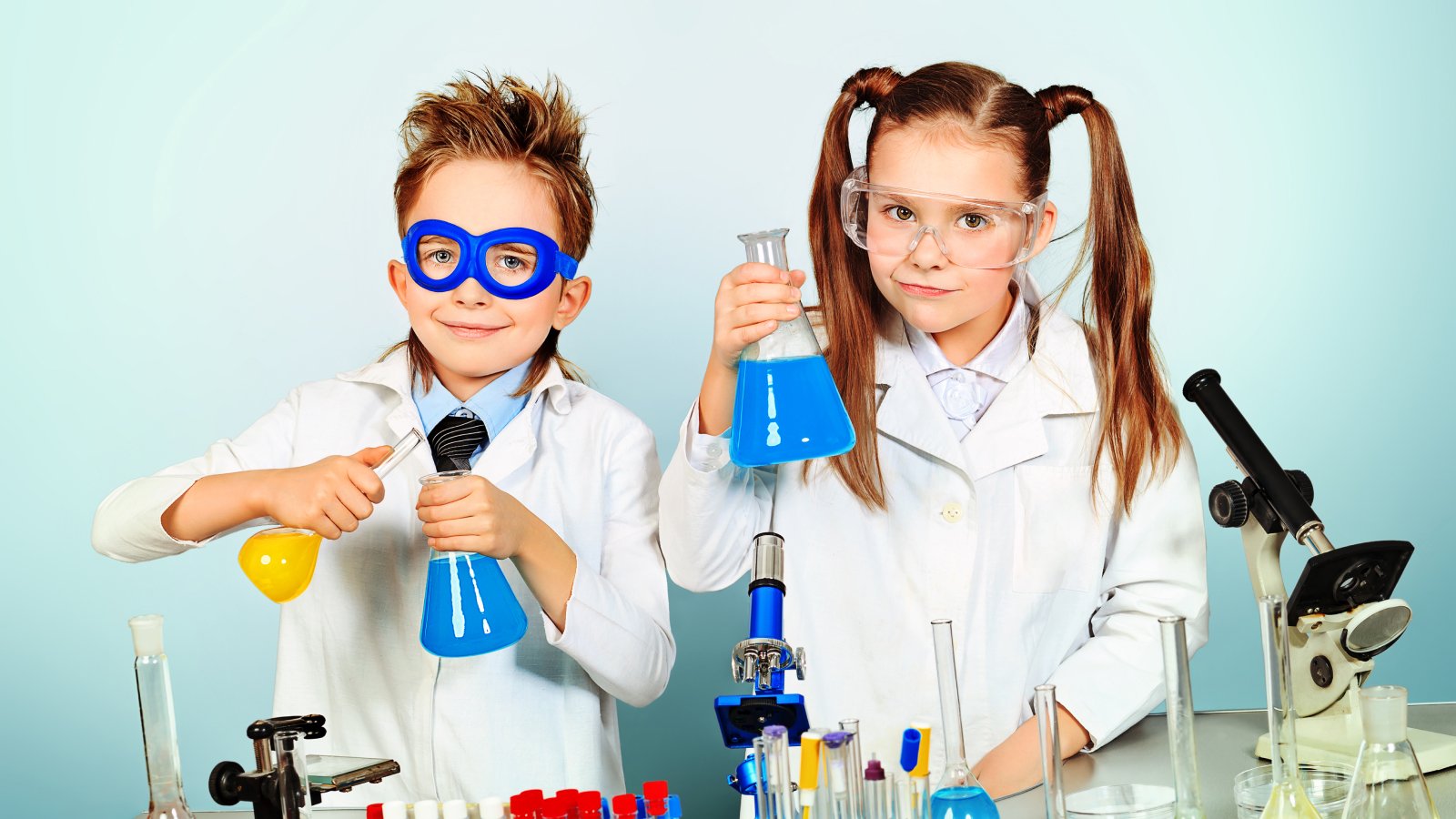 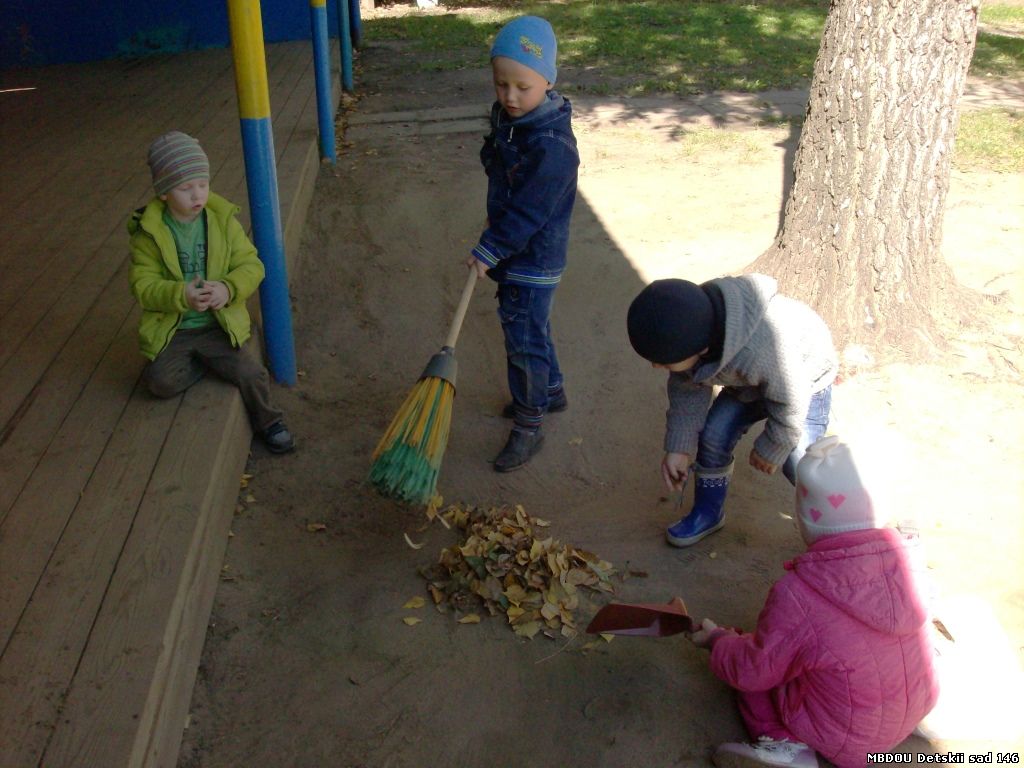 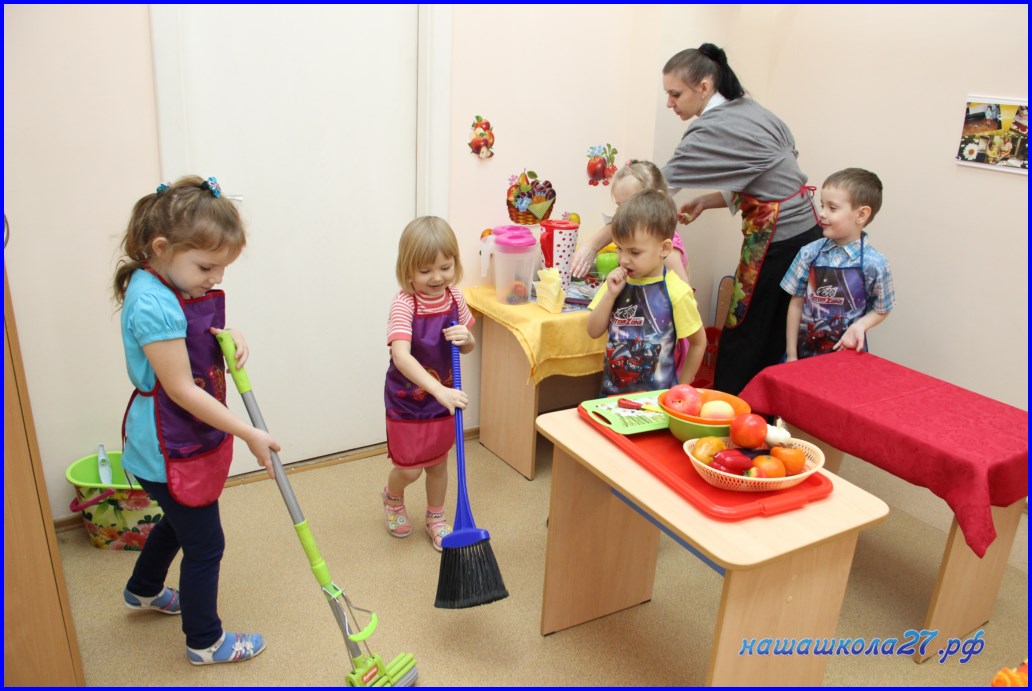 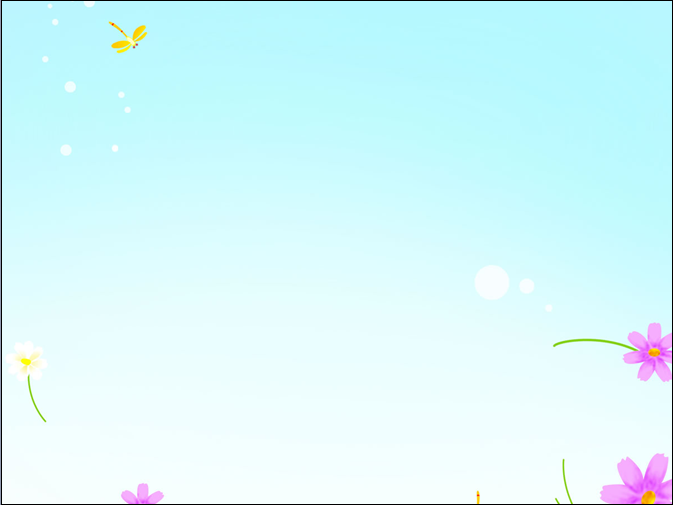 Игровые методы
Дидактические игры
Игры  с предметами
Настольно-печатные игры
Словесные 
игры
Подбор картинок по парам
Описание, рассказ по картинке с показом действий
Подбор картинок по общему признаку
Составление разрезных картинок и кубиков
Запоминание состава, количества расположения картинок
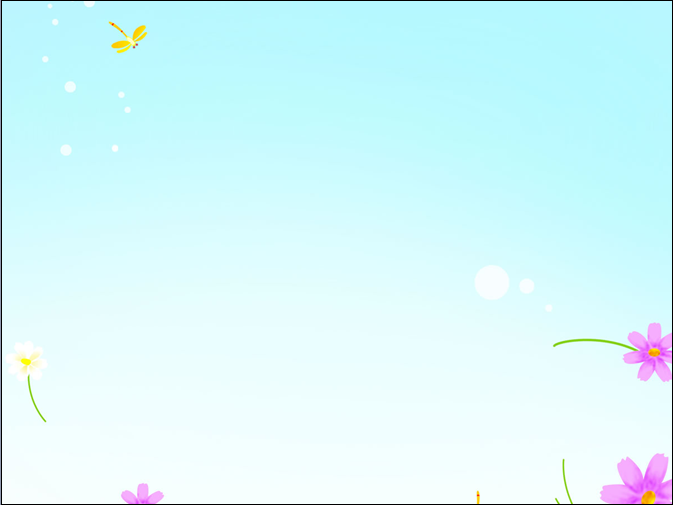 Режиссерские игры
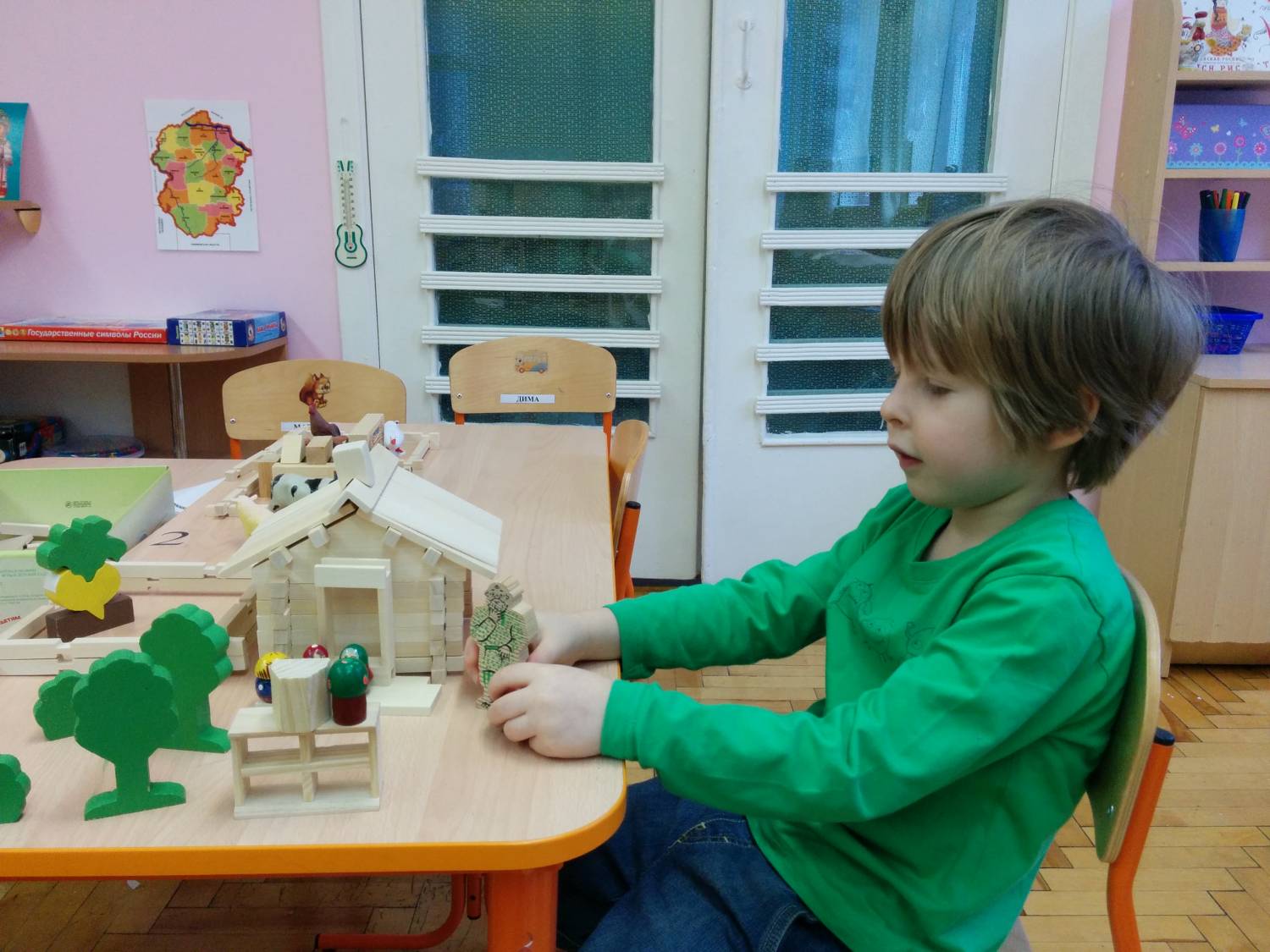 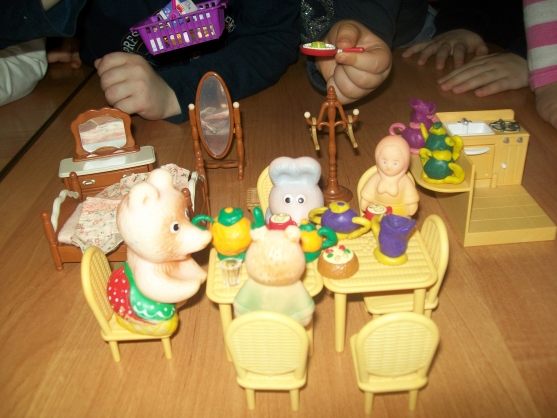 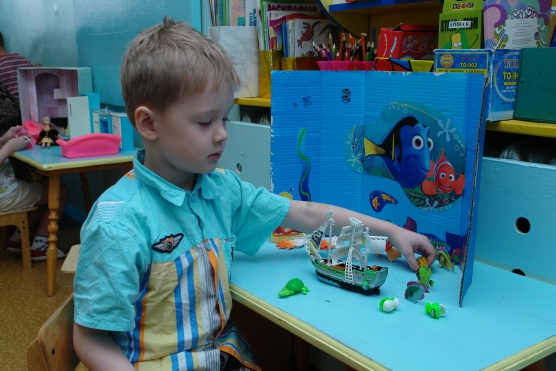 Сюжетно- ролевые игры
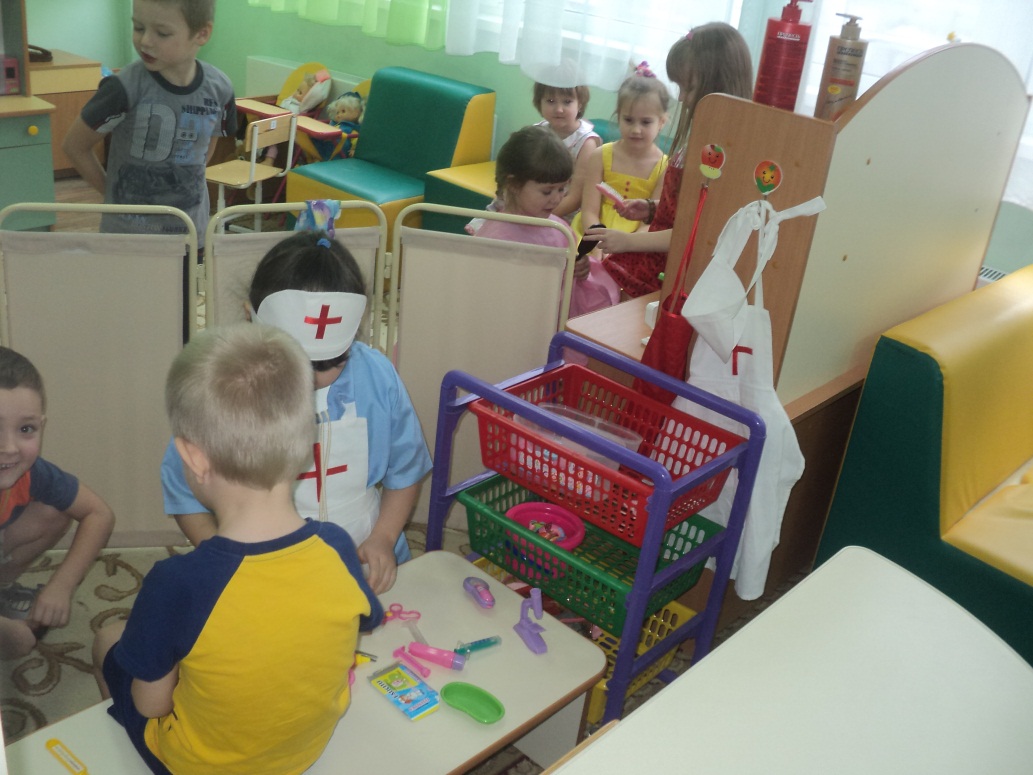 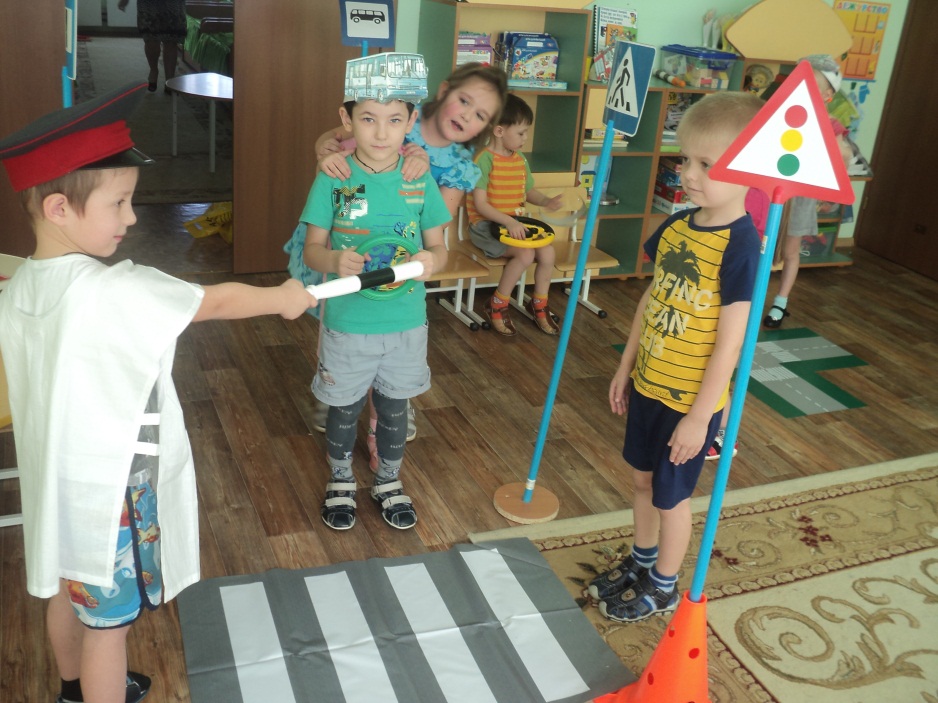 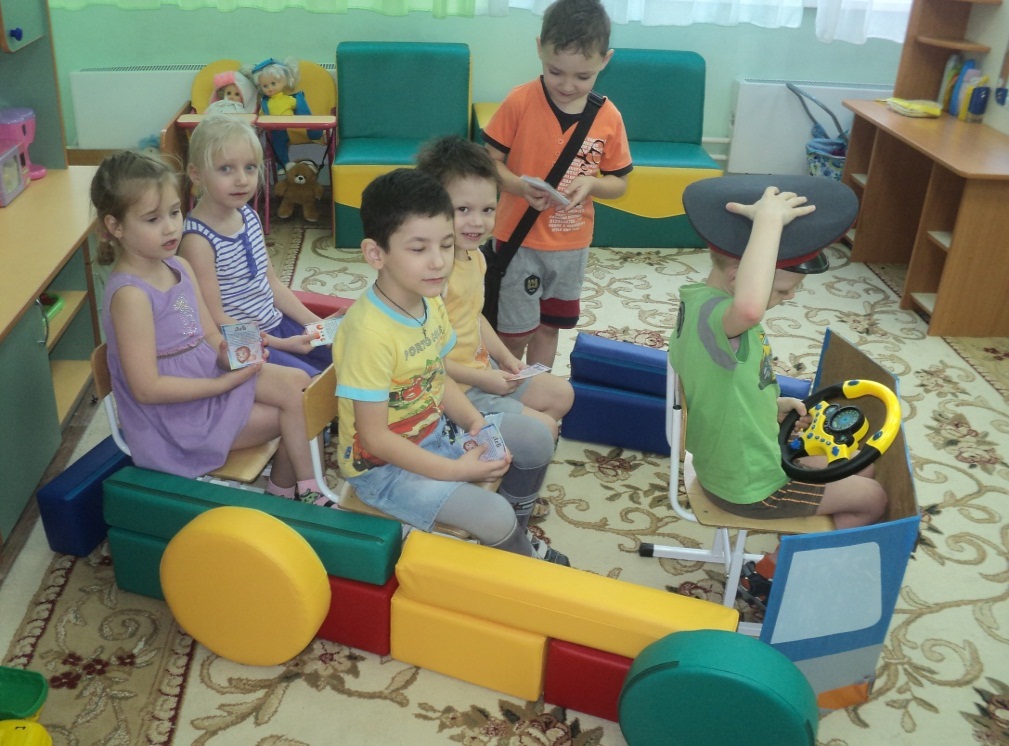 Нетрадиционные методы
Творческое моделирование и проектирование
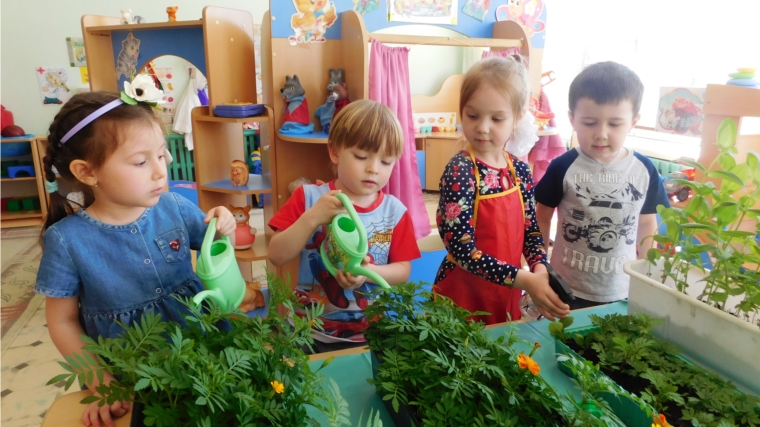 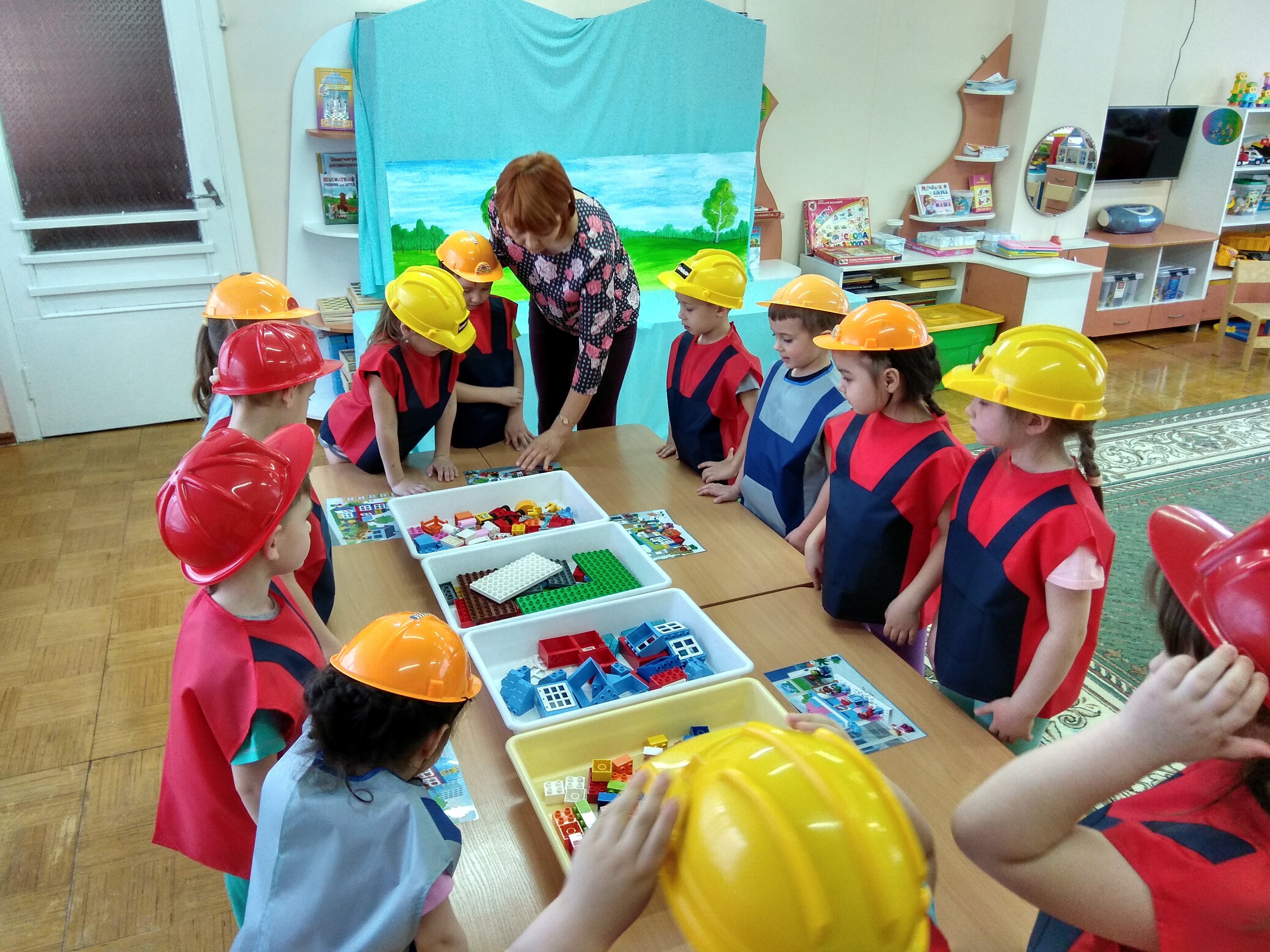 Разработка и составление алгоритмов
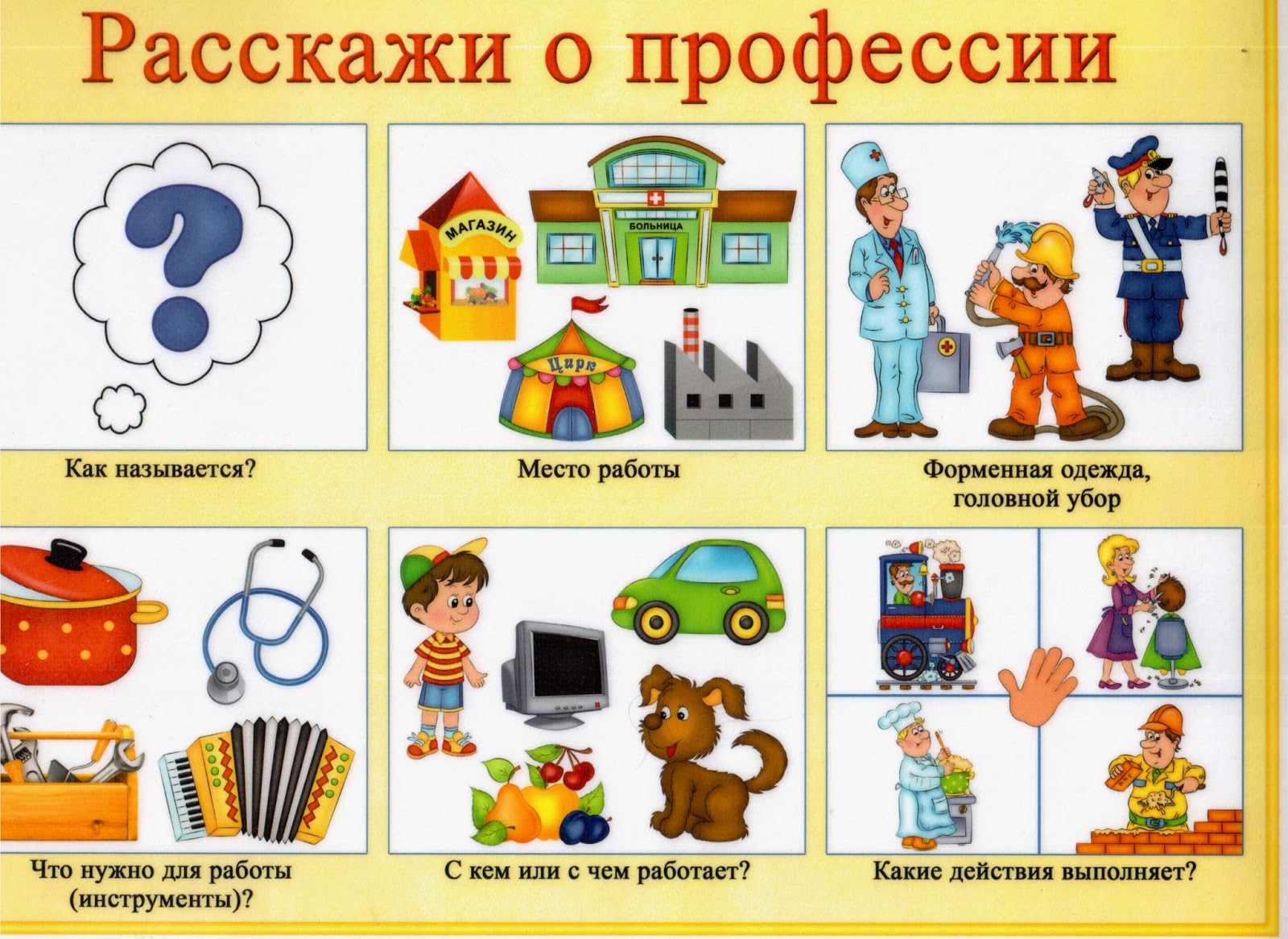 Интерактивные игры, просмотр слайд-шоу, фильмы о профессиях
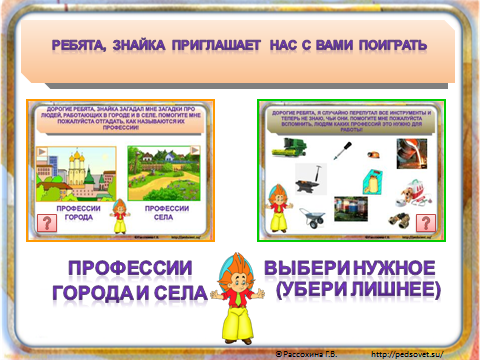 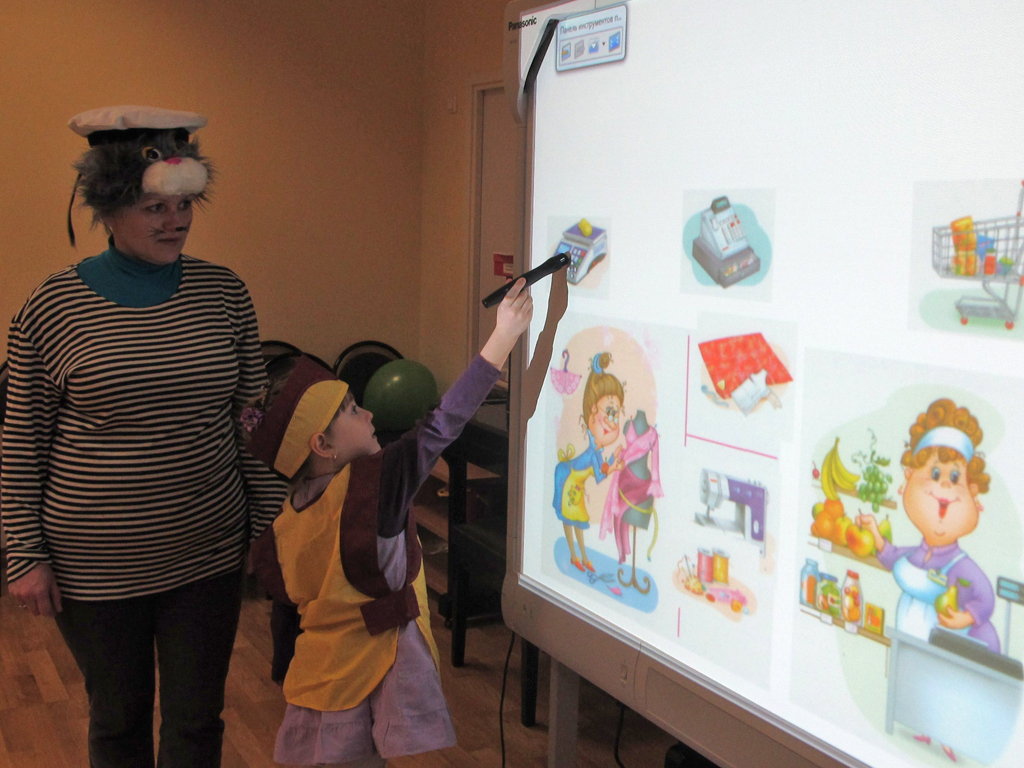 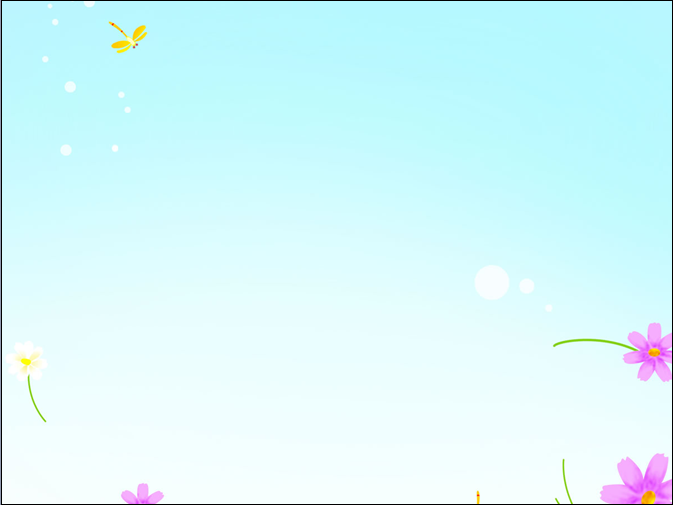 Квест-игры
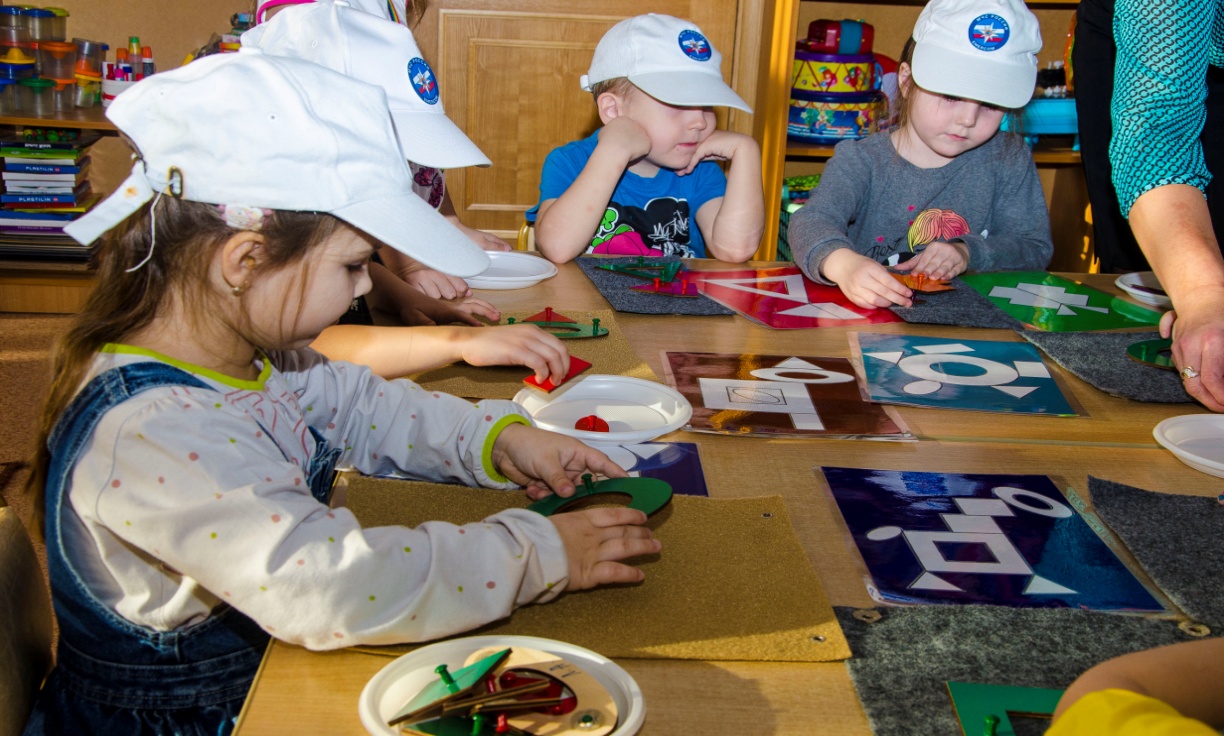 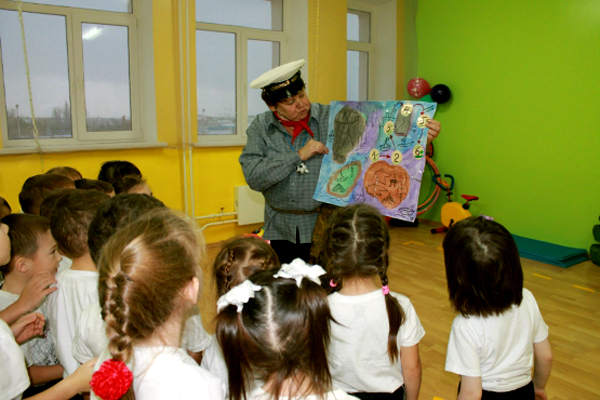 Виртуальные экскурсии
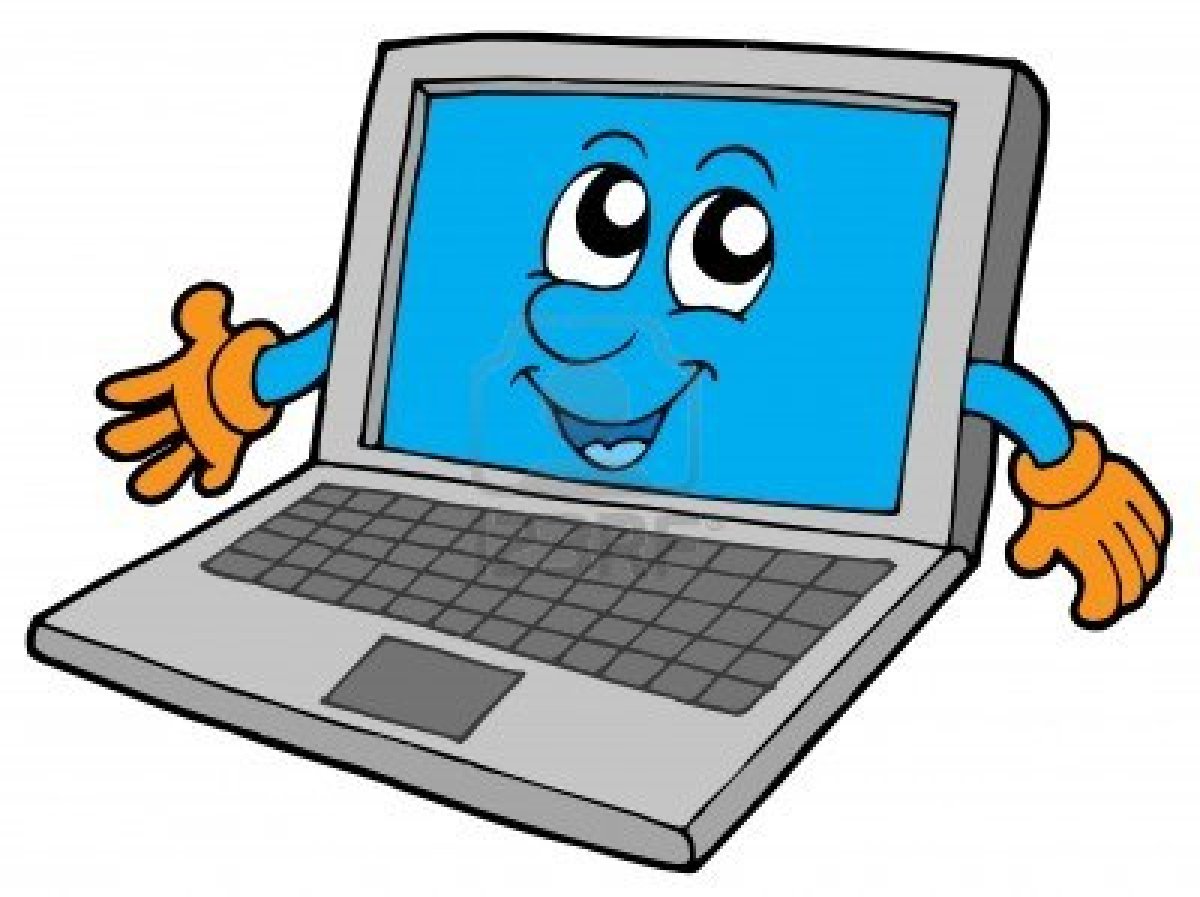 ФОТОПУТЕШЕСТВИЕ
 «Что нужно почтальону», «Дорога большого города»
Prezi-презентация
ВИДЕОЭКСКУРСИЯ 
«Где делают бумагу?», «Мебельная фабрика»
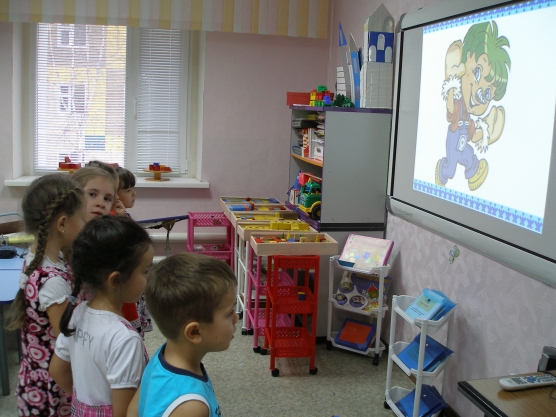 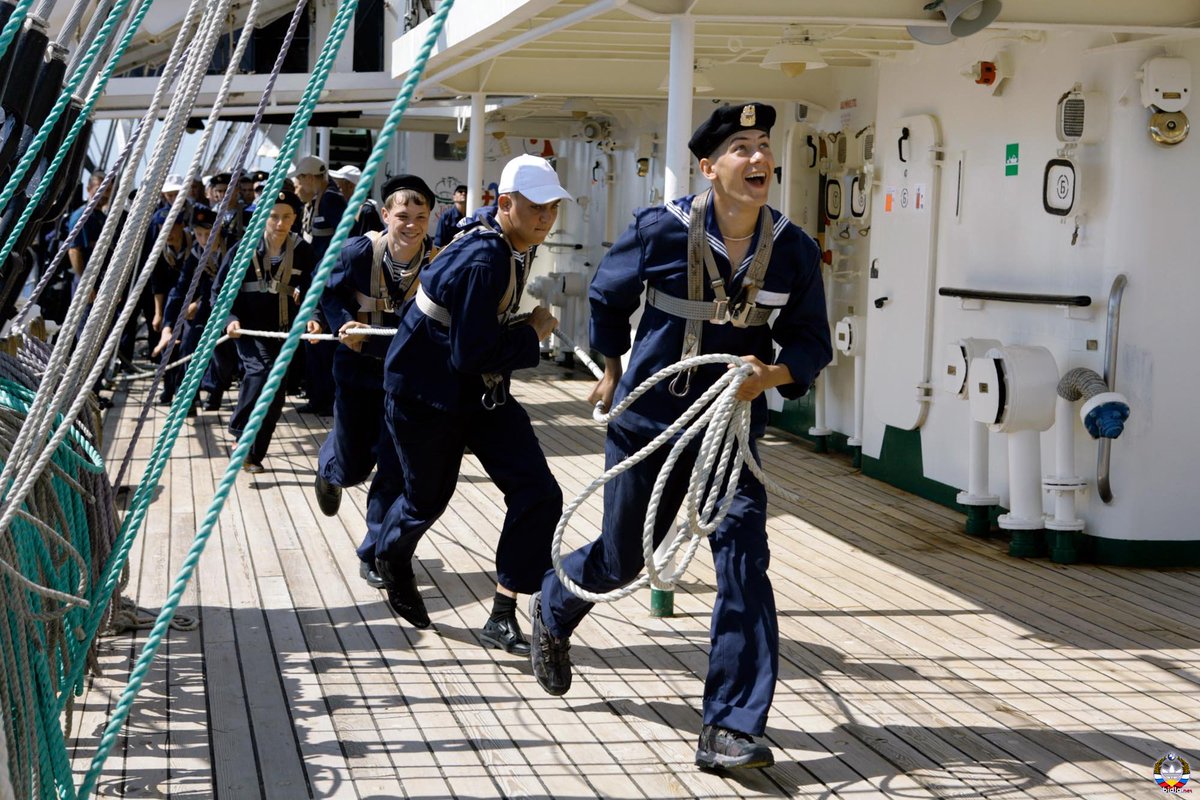 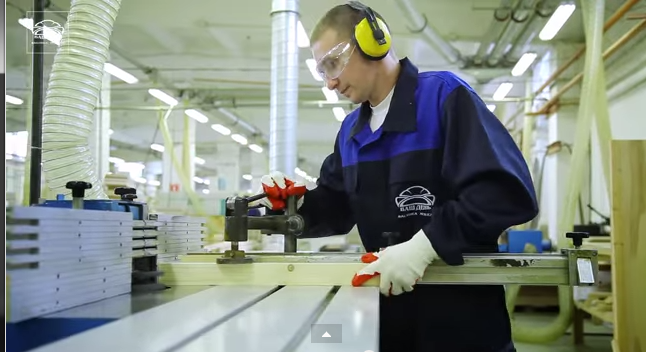